সবাইকে স্বাগতম
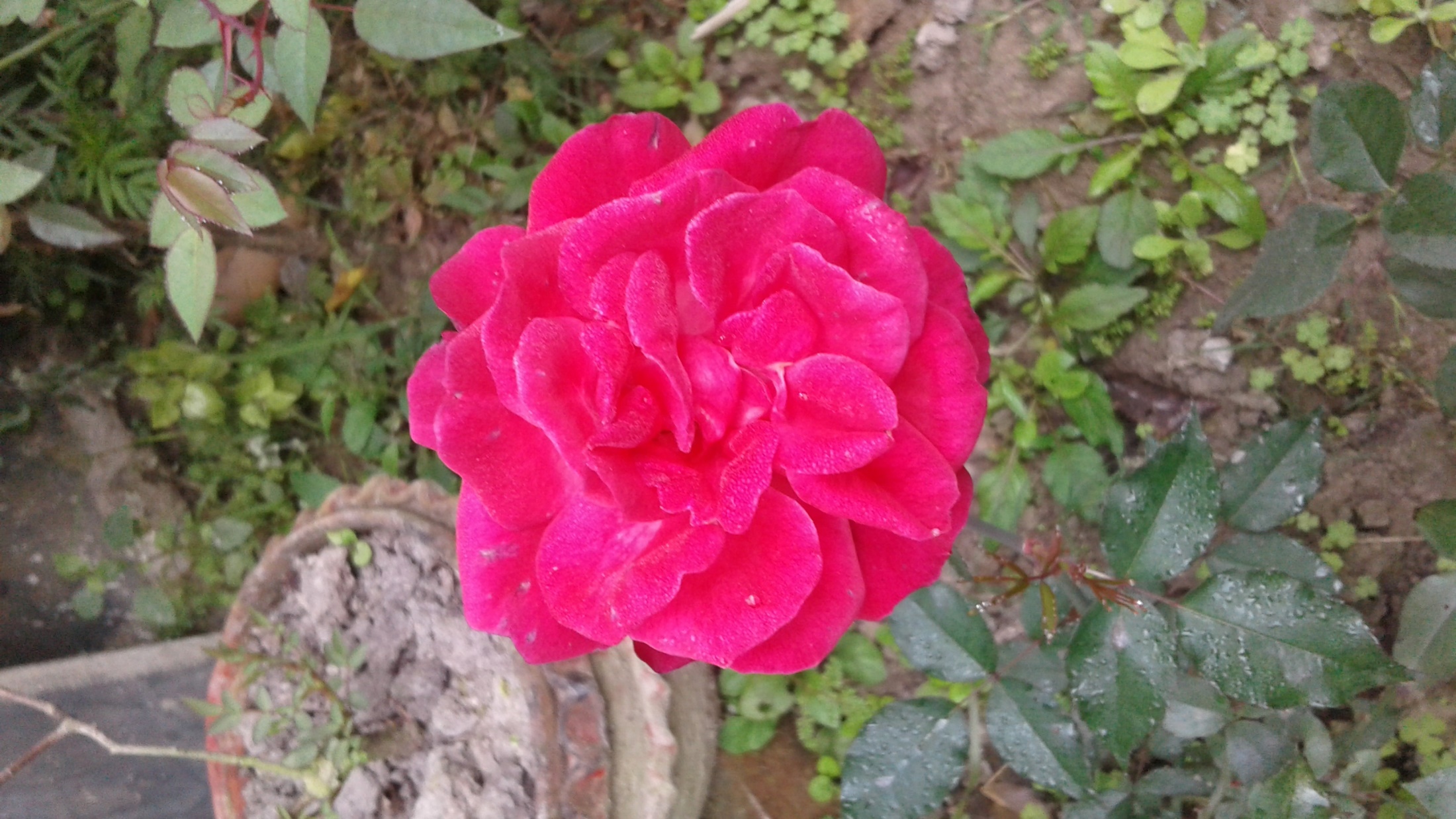 শিক্ষক পরিচিতি
ড. মোঃ আকতারুল ইসলাম
 প্রভাষক(জীব বিজ্ঞান)
 চৌরাপাড়া ফাযিল মাদ্রাসা
 নিয়ামতপুর, নওগাঁ।
 aktarul944@gmail.com
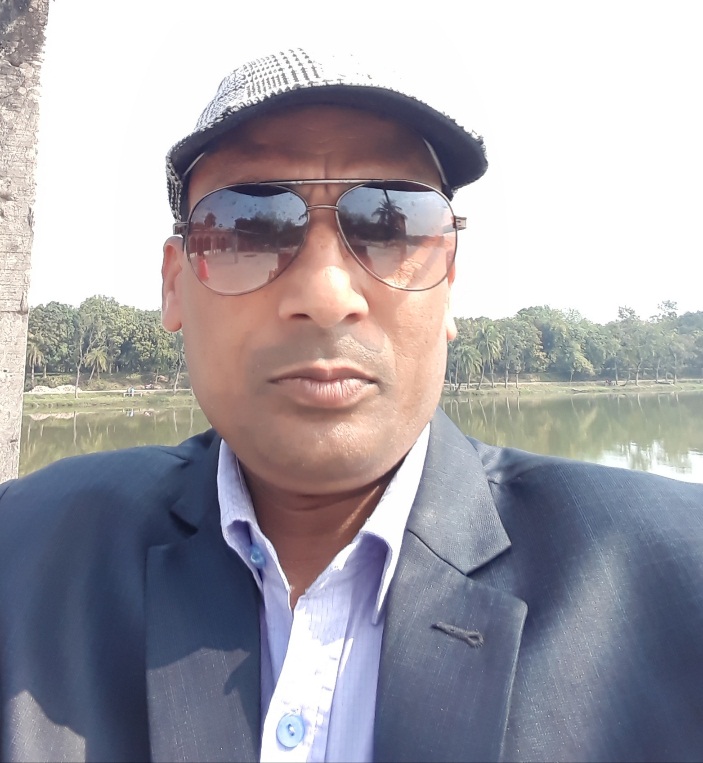 পাঠ পরিচিতি
শ্রেণি-একাদশ-দ্বাদশ
বিষয়-জীববিজ্ঞান
অধ্যায়-দ্বিতীয়
কোষ বিভাজন
সময়ঃ ৫০ মিনিট
নিচের চিত্র দুটি কিসের ?
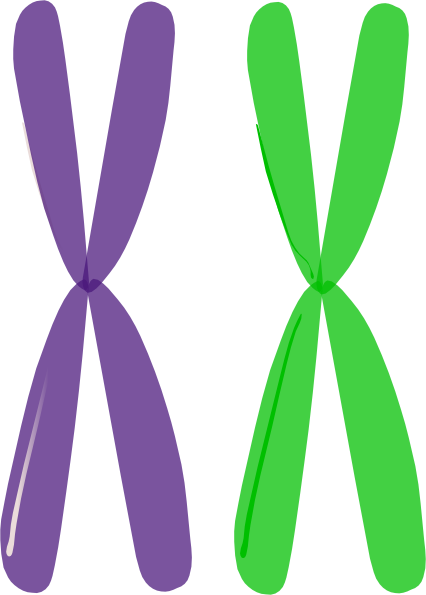 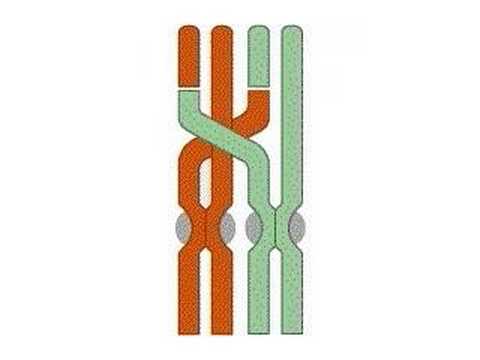 পাঠ শিরোনাম
ক্রসিংওভার
শিখন ফল
এই পাঠ শেষে শিক্ষার্থীরা.....
১। ক্রসিংওভার কী তা বলতে পারবে ।
২। ক্রসিংওভারের কৌশল ব্যাখ্যা করতে পারবে ।
৩। ক্রসিংওভারের গুরুত্ব বিশ্লেষণ করতে পারবে ।
ক্রসিংওভার
মিয়োসিস বিভাজনের প্রথম প্রোফেজ এ একজোড়া হোমোলোগাস ক্রোমোজোমের দুটি নন-সিস্টার ক্রোমাটিডের মধ্যে যে অংশের বিনিময় ঘটে তাকে ক্রসিং ওভার বলে ।
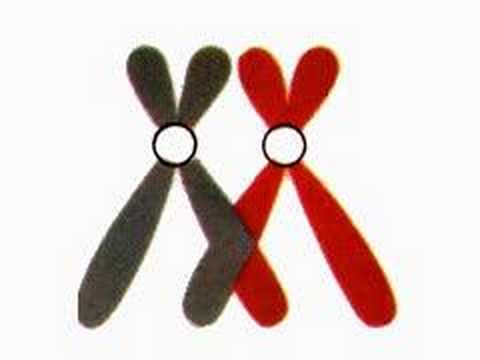 চিত্রঃ ক্রসিংওভার
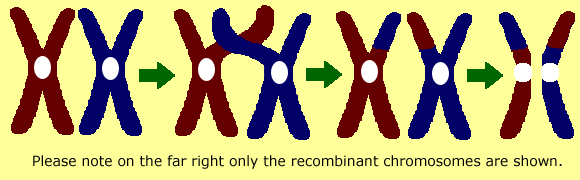 ক্রসিং ওভার সৃষ্টির ধাপসমূহ
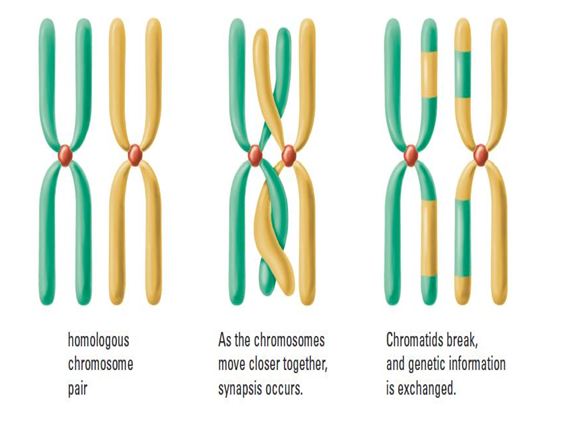 এক জোড়া হোমোলোগাস ক্রোমোজোমের একটি ক্রসিংওভার
রিকম্বিনেশন
ক্রসিং ওভারের ফলে দুটি ক্রোমাটিডের মধ্যে অংশের বিনিময় ঘটার পরে সৃষ্ট ক্রোমোজোমের অবস্থাকে রিকম্বিনেষণ বলে ।
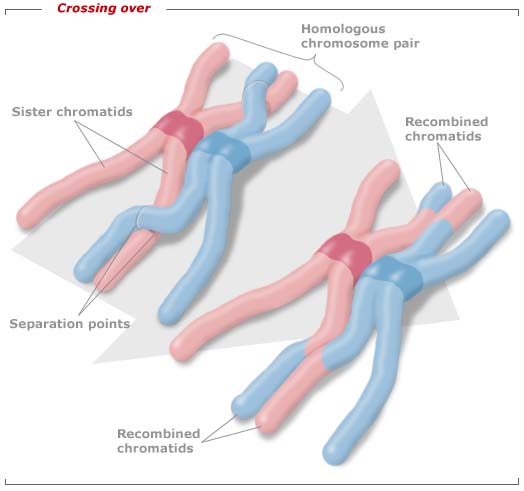 চিত্রঃ ক্রসিংওভার  ও রিকম্বিনেষণ
নিচের চিত্র দ্বারা রিকম্বিনেশন দেখানো হয়েছে
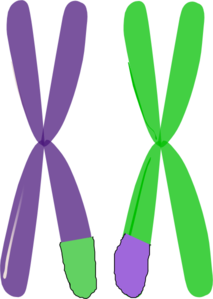 ক্রসিং ওভারের কৌশল
১। প্রথমে দুটি নন-সিস্টার ক্রোমাটিড একই স্থান বরাবর ভেঙে যায় ।
২। পরে একটি অংশের সাথে অপরটির অন্য অংশ পুনরায় জোড়া লাগে ।ফলে কায়াজমা সৃষ্টি হয় ।
৩। শেষ পর্যায়ে প্রান্তীয়করণের মাধ্যমে ক্রোমাটিডের বিনিময় শেষ হয় । 
৪। ক্রসিং ওভারের ফলে ক্রোমাটিডের মধ্যে অংশের বিনিময় ঘটে ।
৫। সাথে সাথে জিনেরও বিনিময় ঘটে ।
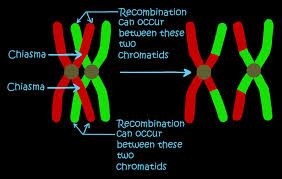 চিত্রঃ ক্রসিংওভারের কৌশল
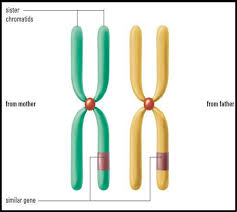 চিত্রঃ দুটি নন-সিস্টার ক্রোমোজোম
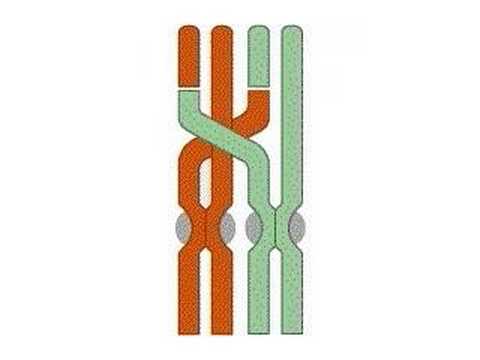 চিত্রঃ দুটি ননসিস্টার ক্রোমোজোমের মধ্যে ক্রোমাটিড়ের বিনিময়
ক্রসিংওভারের গুরুত্ব
১। ক্রসিংওভারের ফলে দুটি ক্রোমাটিডের মধ্যে অংশের বিনিময় ঘটে, ফলে জিনগত পরিবর্তন সাধিত হয় ।
২। জিনগত পরিবর্তন সাধনের ফলে সৃষ্ট জীবে বৈশিষ্ট্যগত পরিবর্তন সাধিত হয় ।
৩। বৈশিষ্ট্যগত পরিবর্তনের মাধ্যমে সৃষ্টিকুলে আসে বৈচিত্র, সৃষ্টি হয় নতুন পরিবেশে টিকে থাকার ক্ষমতা, আবার কখনো সৃষ্টি হয় নতুন প্রজাতি ।
একক কাজ
ক্রসিংওভার কাকে বলে ?
জোড়ায় কাজ
ক্রসিং ওভারের চিহ্নিত চিত্র আঁক
মূল্যায়ন
১। ক্রসিং ওভার কী ?
২। রিকম্বিনেশন কাকে বলে ?
৩। ক্রসিং ওভারের তিনটি গুরুত্ব বল ।
বাড়ির কাজ
ক্রসিংওভারের কৌশল ব্যাখ্যা কর ।
সবাইকে ধন্যবাদ
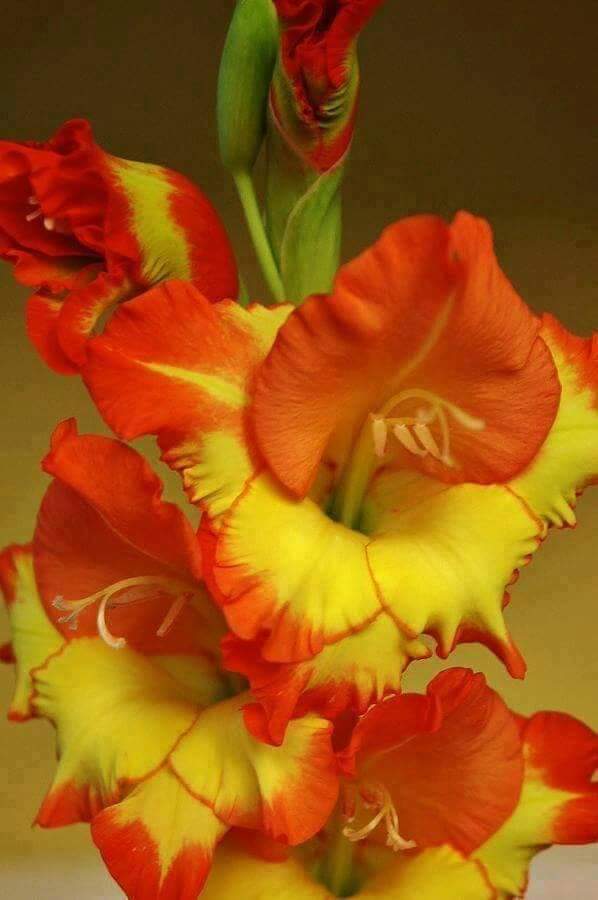